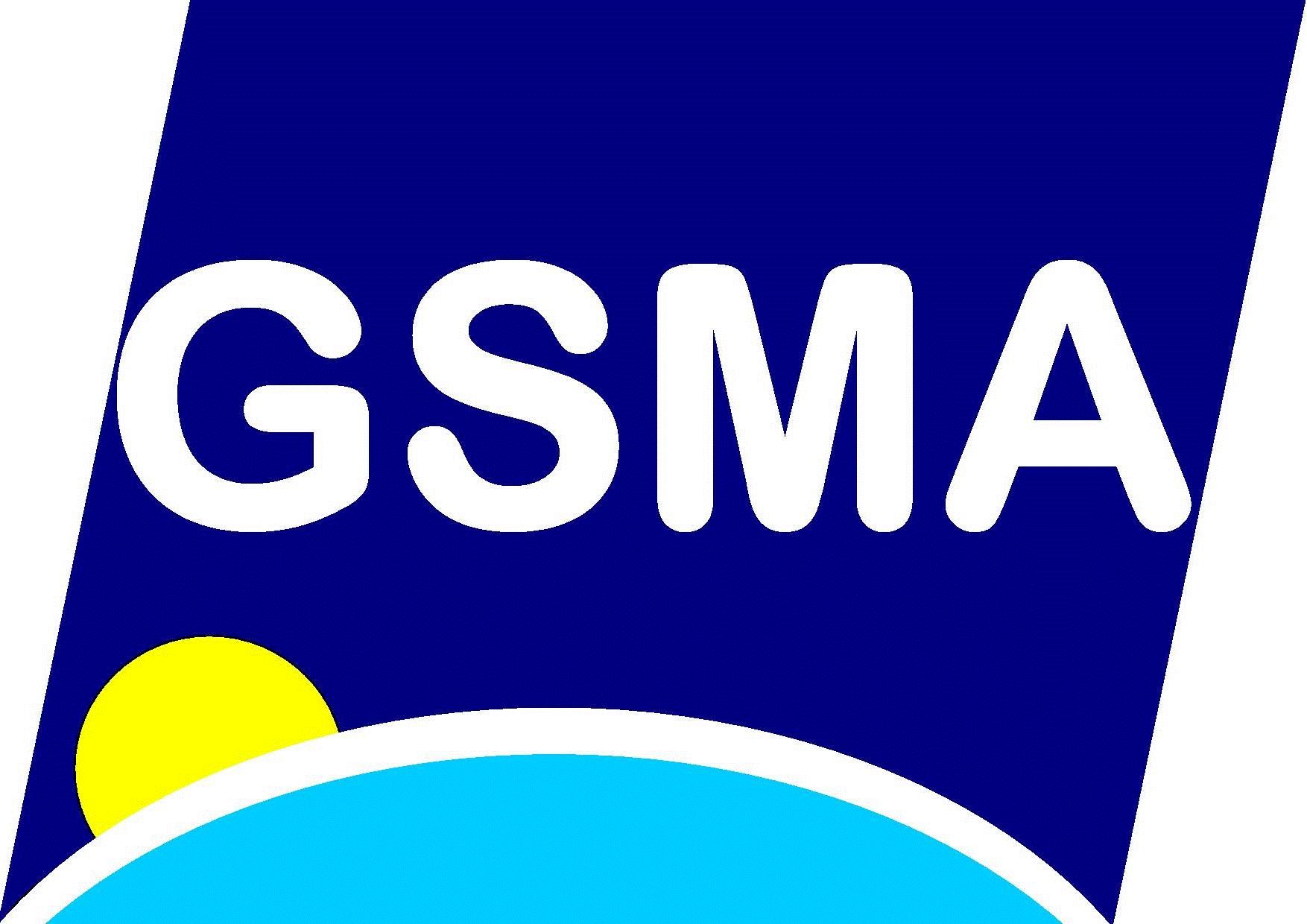 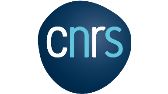 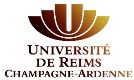 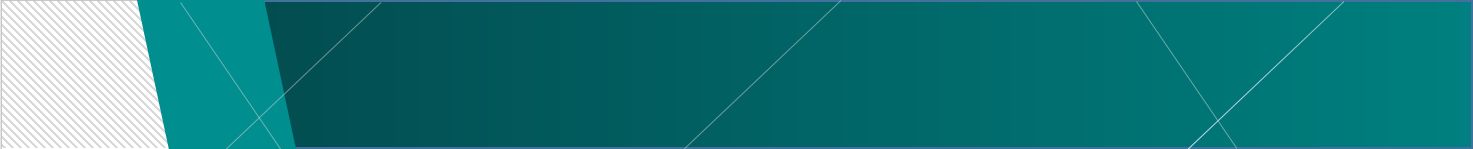 Étude spectroscopique de petits complexes van der Waals
 d’intérêt atmosphérique et planétaire
Dominika Viglaska

 Xiao-Gang Wang, Tucker Carrington (Queen’s University, Kingston, Canada)
JSM Grenoble 2025
1
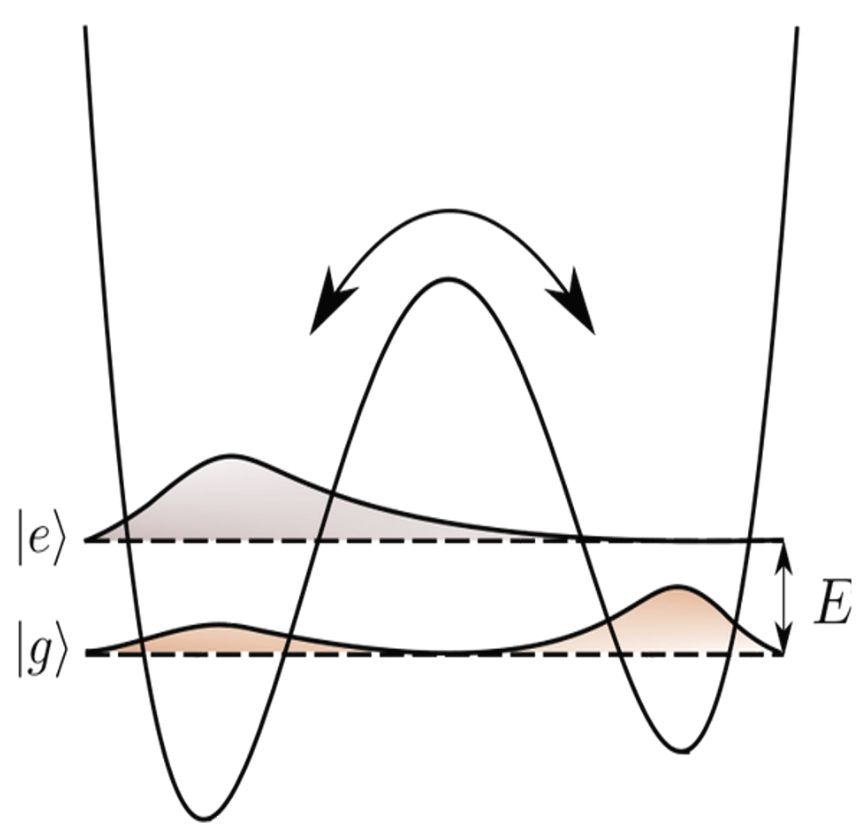 Plan de la présentation
Introduction - Motivations et intérêt pour étudier les dimères de type Van der Waals

Les enjeux théoriques

Calcul des énergies et intensités dans l’approximation des monomères rigides 

Calcul des énergies et intensités au-delà de l’approximation des monomères rigides

Application au dimère H2O-HF et comparaison avec H2O-HCl

Conclusion & Perspectives
H2O-HF
JSM Grenoble 2025
2
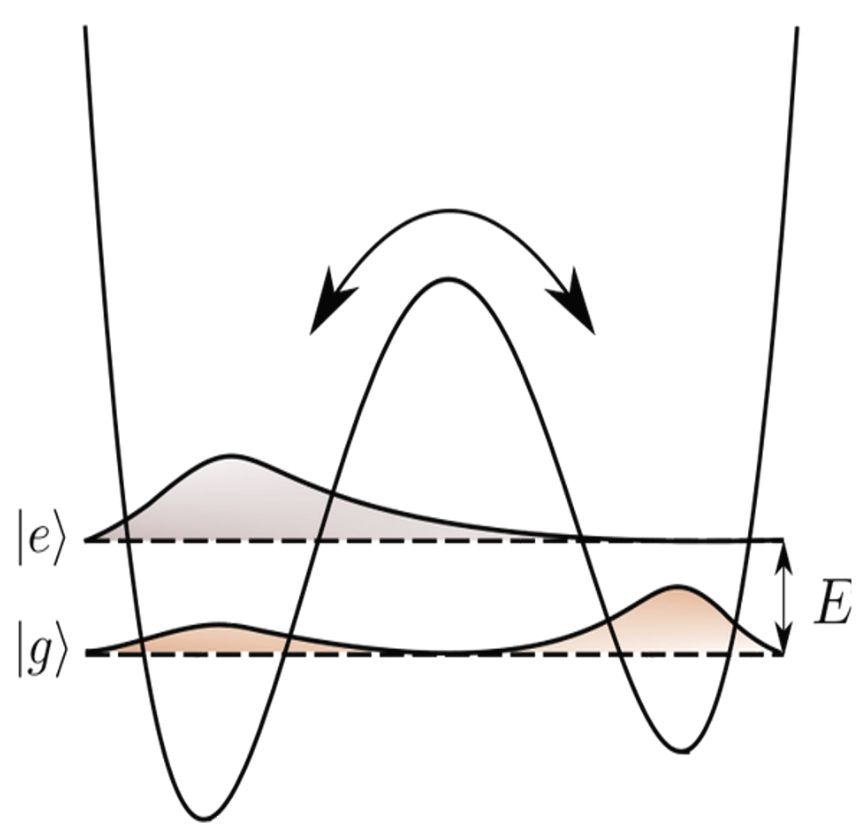 Introduction
Les complexes (clusters) sont des molécules stables  liées par des liaisons non-covalentes de type van der Waals,  dont un cas particulier est la liaison hydrogène.
Deux types de vibration existent au sein du dimère :
Monomère
Monomère
A
Liaison de type van der Waals
B
Liaison hydrogène
Vibrations
 intramoléculaires
Vibrations
 intramoléculaires
H2O-HF
Vibrations intermoléculaires
Exemples :
H2O-H2O
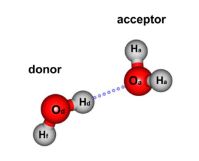 Acceptor
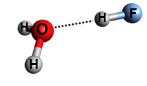 Donor
A et B = molécules linéaires  (3Nat-5) où non-linéaires (3Nat-6)
hydrogen bond
hydrogen bond
JSM Grenoble 2025
3
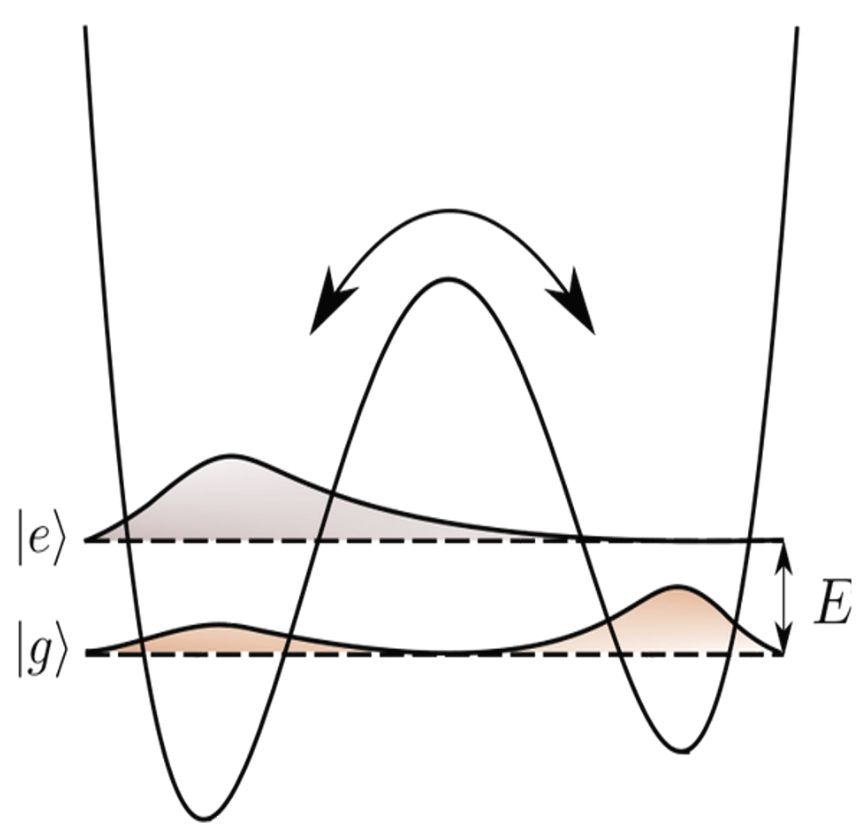 Motivations
Les VdW contribuent à une meilleure compréhension du climat terrestre et des atmosphères planétaires
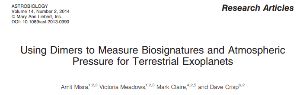 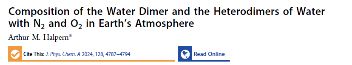 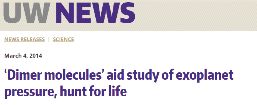 (O2)2
2014
H2O-X2
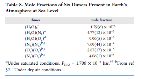 avec X=H2,N2,O2
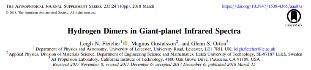 2018
(H2O)2
2024
(H2)2
(N2)2, …
Des expériences de très haute précision (capables de détecter les complexes VdW dans les conditions terrestres)
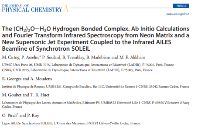 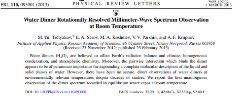 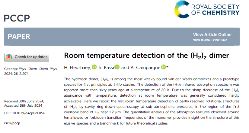 2013
2024
Grenoble
2011
Paris, Rennes, Lille,  SOLEIL
Nizhny Novgorod
Des études du continuum du vapeur d’eau (« self –continuum »  (H2O)2 et  « foreign –continuum »  H2O- N2,-O2,-O3,-CO2)
2022
2022
2021
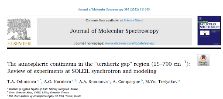 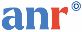 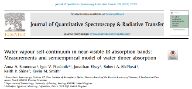 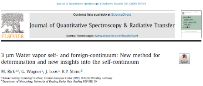 ANR SWICh-APl JCJC 2025                 
                  ( phase 2)
Spectral characterization of Weakly Interacting molecular dimers from
full-dimensional quantum-Chemistry calculations for Atmospheric and
Planetary applications
JSM Grenoble 2025
4
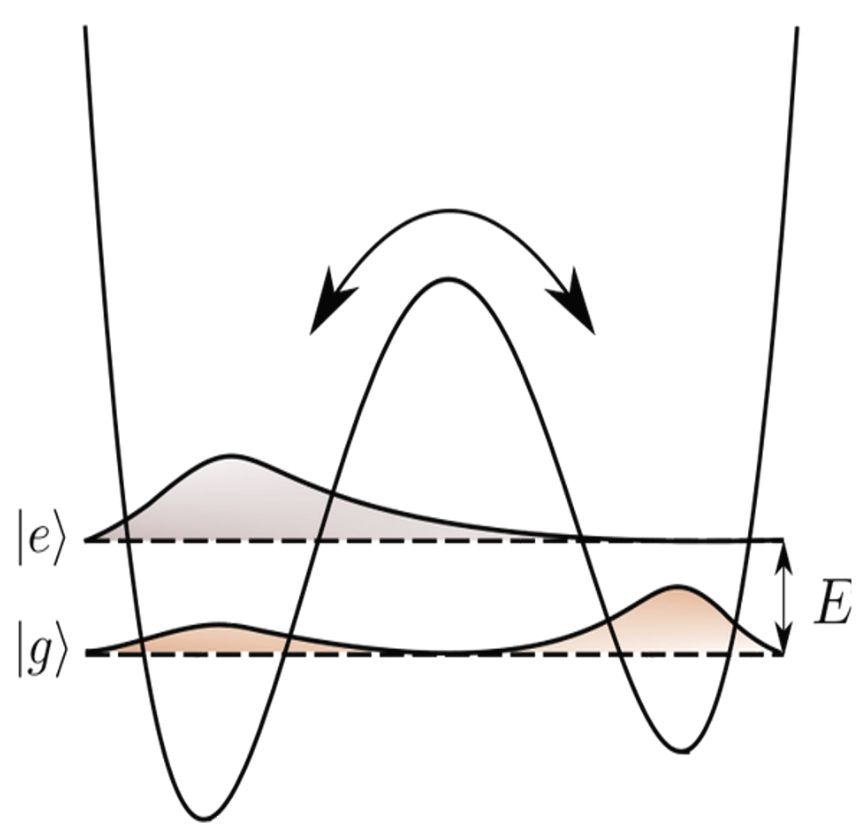 Les enjeux théoriques
Evolution du nombre de degrés de liberté vibrationnels :



                             
                    
                                     (Diatomique- Diatomique)  →   (Triatomique-Diatomique) →   (Triatomique-Triatomique)
6-D                        9-D                       12-D       ….
4 (inter)+2 (intra)
6 (inter)+ 6 (intra)
5 (inter)+ 4 (intra)
Construction de surfaces d’énergie potentielle (avec plusieurs minimas) et de moment dipolaire incluant tous les degrés de liberté nucléaires 
         Nécessite un nombre élevé de points ab initio sur la grille (plusieurs dizaines de milliers à 9D)
Présence des modes (inter et/or intra) de vibration effectuant des mouvements de grande amplitude,  forts couplages entre les coordonnées intra- et intermoléculaires, disparité entre les fréquences 
         Beaucoup plus compliqué que de traiter des systèmes rigides
Difficulté pour calculer les niveaux ro-vibrationnels au-delà de J>4    et/ou    les états vibrationnels très excités  
         Dimension élevée, convergence lente du calcul variationnel 

Densité des niveaux élevée entre les états intermoléculaires et intramoléculaires
JSM Grenoble 2025
5
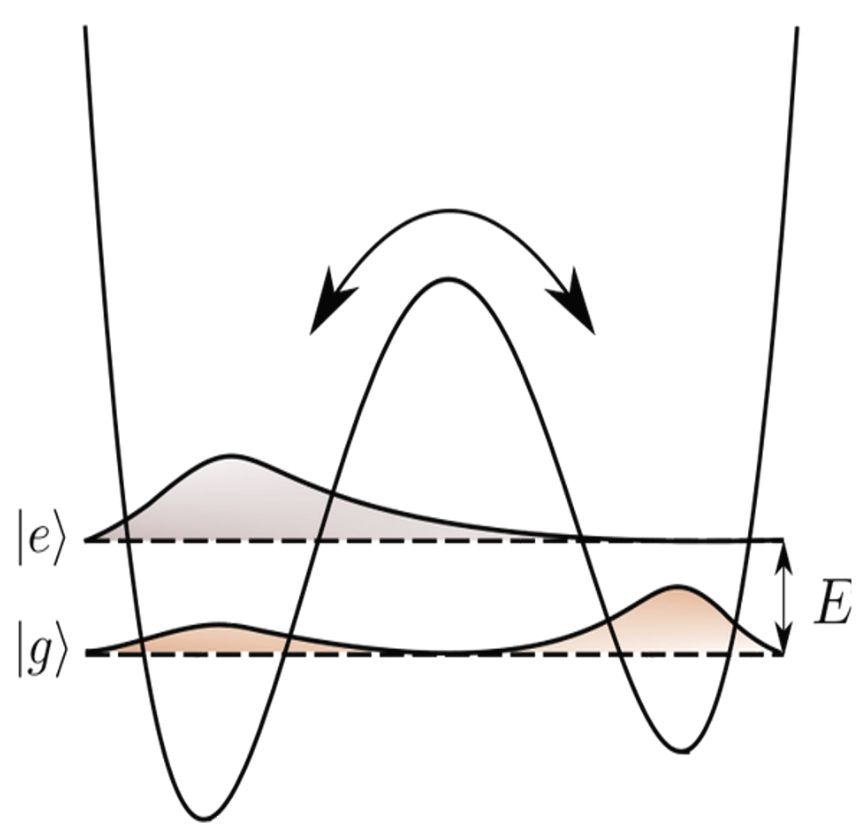 Une très grande densité de niveaux …
CF4 (9-D)
CH4 (9-D)
Problème 9-D
(vdW)
Problème 9-D
(molécules rigides)
Évolution de la 
densité d’états 
moléculaires
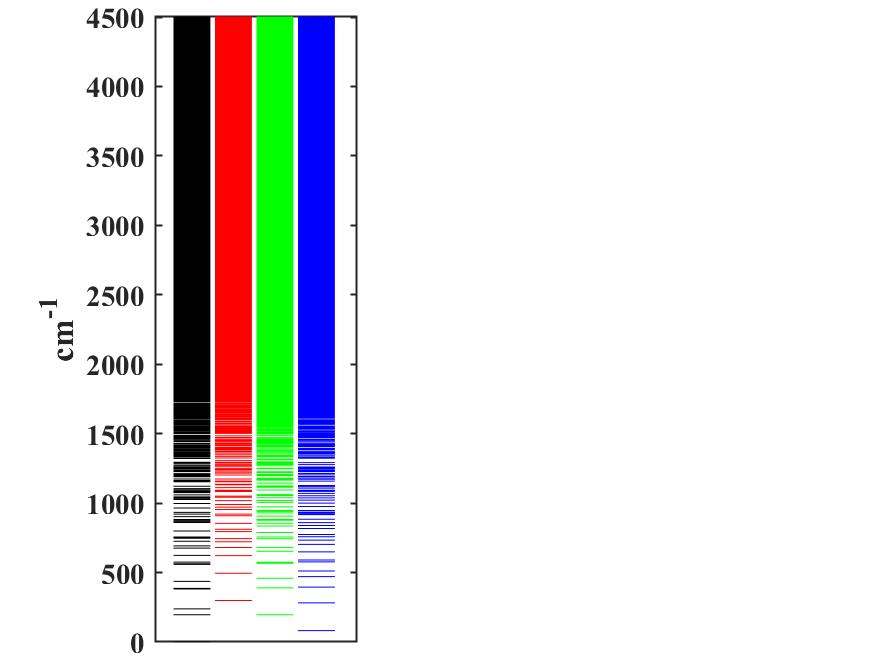 CF4
CH4
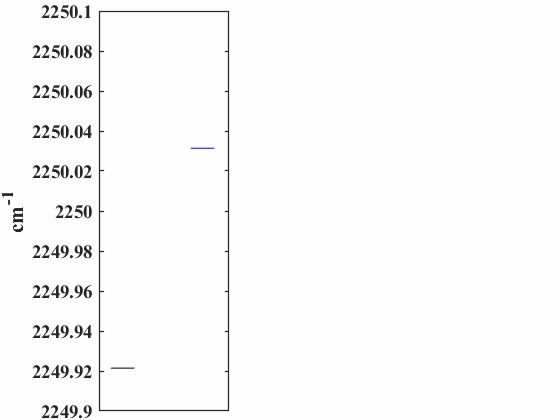 ~ 40 000 niveaux vibrationnels
intermoléculaires
H2O-HF (9-D)
1250 niveaux vibrationnels
      répartis sur 5 blocs( A,E,F)
35 niveaux vibrationnels
                                       répartis sur 5 blocs (A,E,F)
Problème 9-D
35  1250  40000
~ 400 niveaux vibrat.
JSM Grenoble 2025
6
[Speaker Notes: ~ 4500 niveaux jusqu’à 14 000 cm-1  pour CH4]
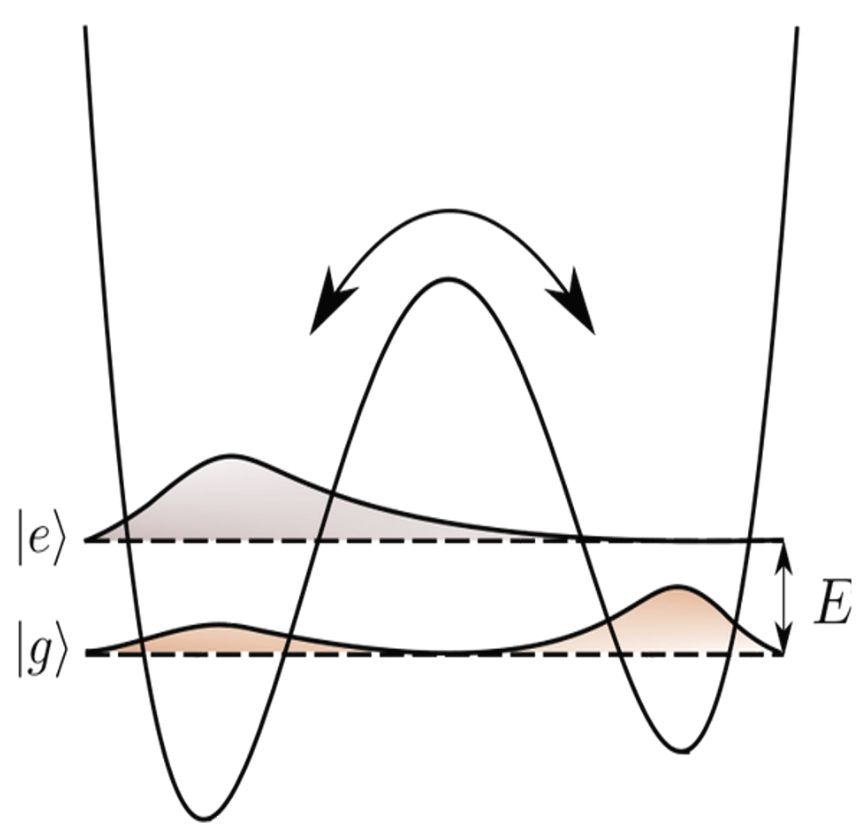 Approximation des monomères rigides
Avantages :
les degrés de liberté diminuent :       12-D → 6-D     : triatomique – triatomique 
                                                           9-D → 5-D     : triatomique – diatomique 
                                                           6-D → 4-D     :  diatomique – diatomique 

moins couteux en termes de temps de calcul (CPU) et de mémoire exigée (RAM)

 en cas de faibles couplages, calcul assez précis des états intermoléculaires ~ 1 - 2 cm-1
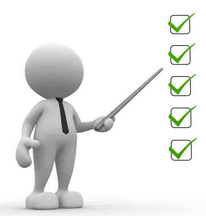 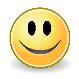 absence des états intramoléculaires (par ex., au-delà de 1600 cm-1 pour (H2O)-X)

  précision du calcul des modes intermoléculaires pouvant se dégrader  en cas de       forts couplages avec les  coordonnés intramoléculaires
S :
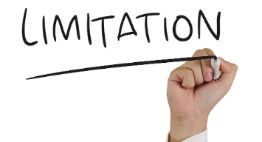 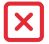 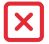 7
JSM Grenoble 2025
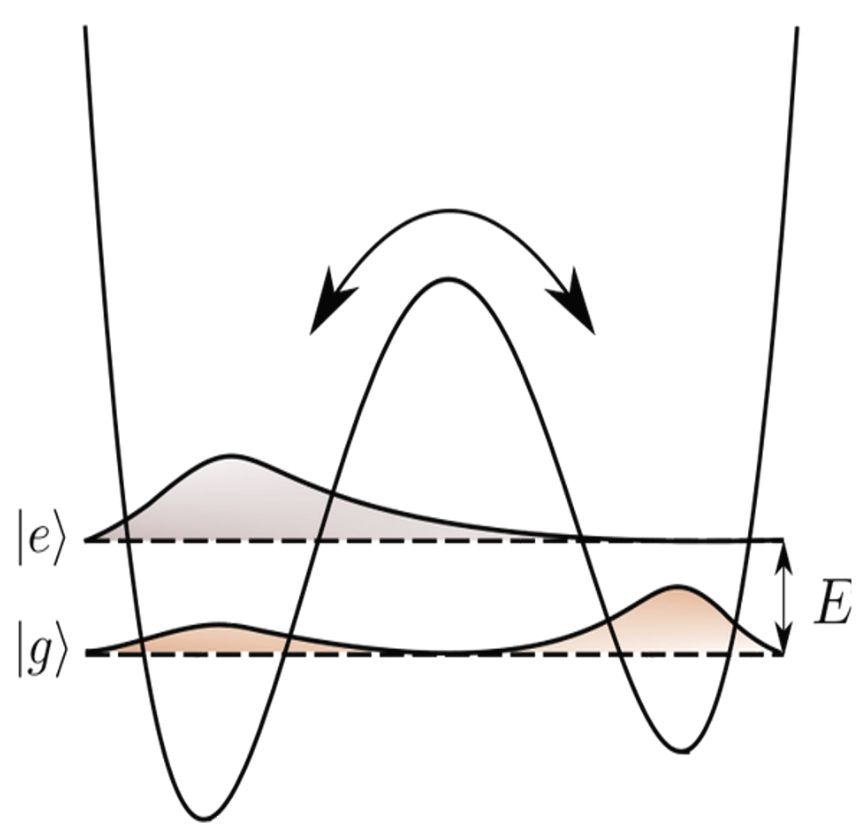 Résolution de l’équation de Schrödinger
Méthodes dépendantes du temps  

Groupe de Heidelberg (Meyer, Manthe, Cederbaum, Vendrell et al.) , F. Gatti, G. Worth , D. Lauvergnat, etc.                        
                        → l’approche MCTDH

elle permet de traiter efficacement des gros clusters
    (e.g. au-delà des dimères), utilise un schéma en arbres
 
la précision va dépendre du temps de propagation (facteur limitant)
Méthodes indépendantes du temps  
 
Felker & Bacic, Wang & Carrington, Van der Avoird et al., 
Czaszar, Quack et al,  Ce travail, etc.

       Pour le calcul variationnel : 

 la précision va dépendre du nombre de fonctions de base
 contractions nécessaires, même si les calculs peuvent devenir vite lourds et couteux au-delà de 12D
 adapté pour le calcul des intensités 
      (notamment pour la spectroscopie haute résolution)
JSM Grenoble 2025
8
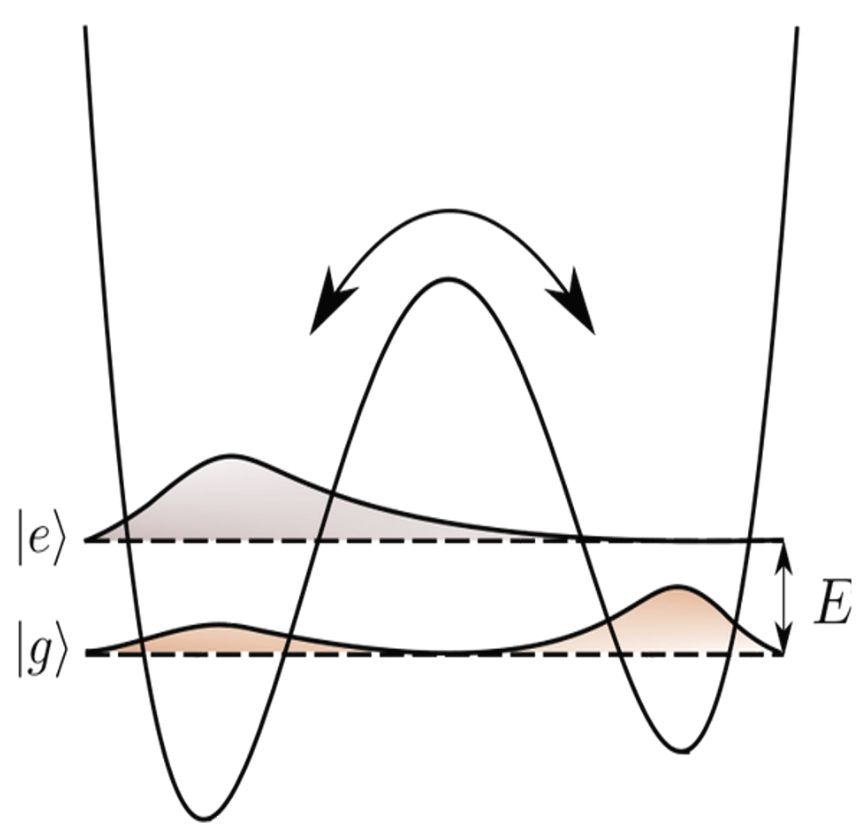 Stratégie du calcul : énergies
Calcul des niveaux d’énergie dans l’approximation de  Born-Oppenheimer
Fonction énergie potentielle

Surfaces ab initio, IA
Opérateur d’énergie cinétique

Brocks et al.
Construction de la matrice Hamiltonienne
Opérateur Hamiltonien
H
Choix des fonctions de base
Calcul variationnel (méthodes directes & itératives)
Choix du système des coordonnées, repères
Partition inter/intra
Résolution de l’équation de Schrödinger électronique
Valeurs propres 
Vecteurs propres

           attributions
JSM Grenoble 2025
9
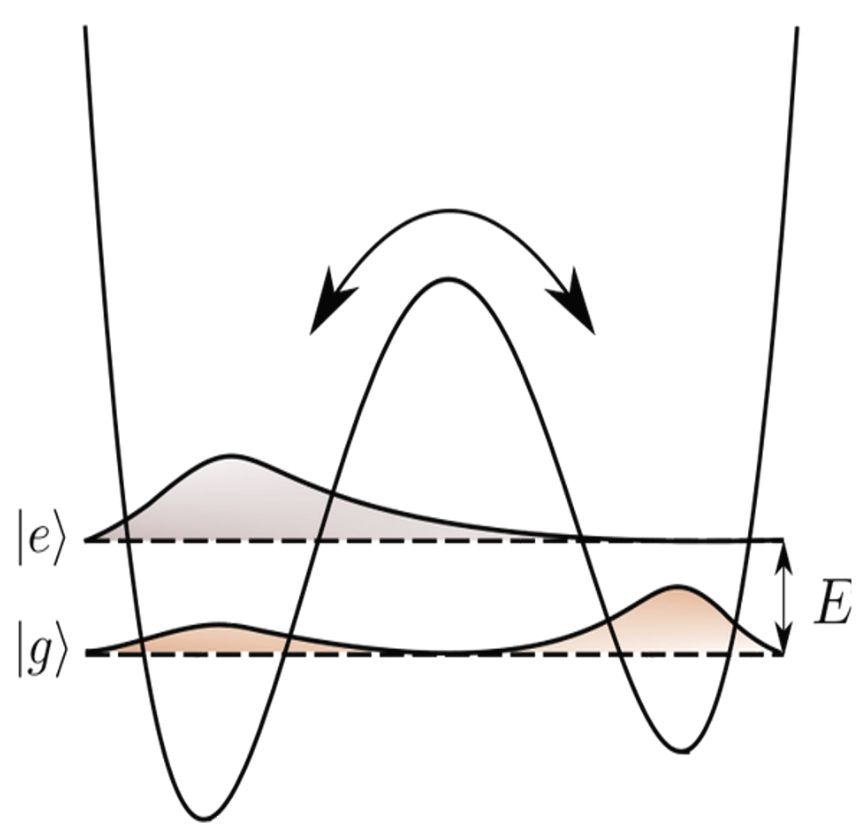 Stratégie du calcul : énergies
Calcul des niveaux d’énergie dans l’approximation de  Born-Oppenheimer
Fonction énergie potentielle

Surfaces ab initio, IA
Opérateur d’énergie cinétique

Brocks et al.
Construction de la matrice Hamiltonienne
Opérateur Hamiltonien
H
Choix des fonctions de base
Calcul variationnel (méthodes directes & itératives)
Choix du système des coordonnées, repères
Partition inter/intra
Résolution de l’équation de Schrödinger électronique
Valeurs propres 
Vecteurs propres

           attributions
Input (collaborateurs)
  Transformation des coordonnées
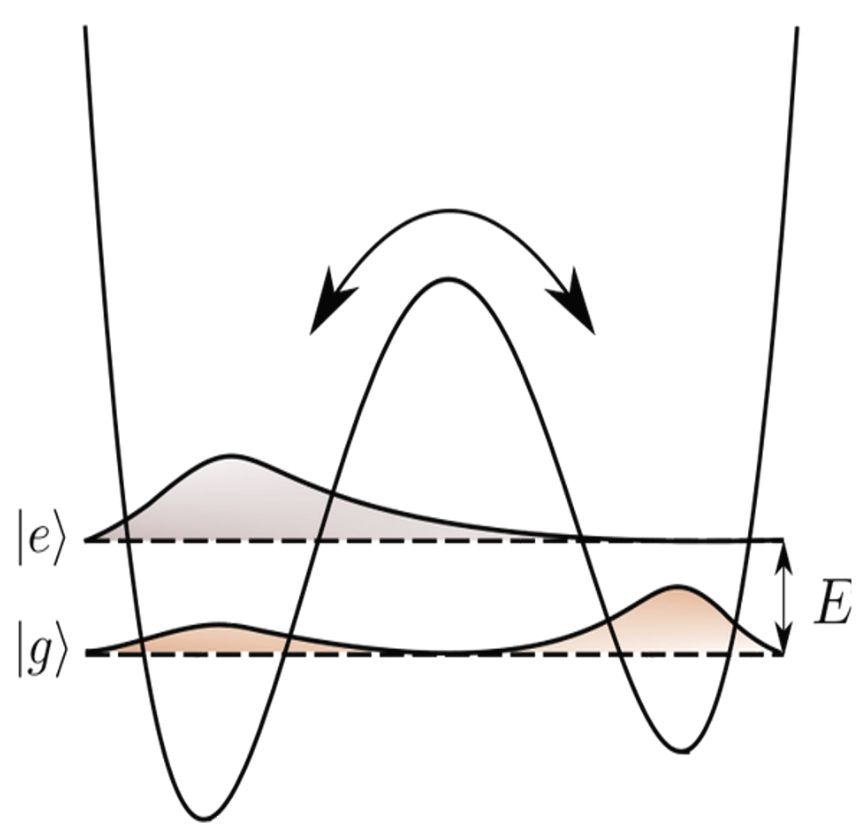 JSM Grenoble 2025
10
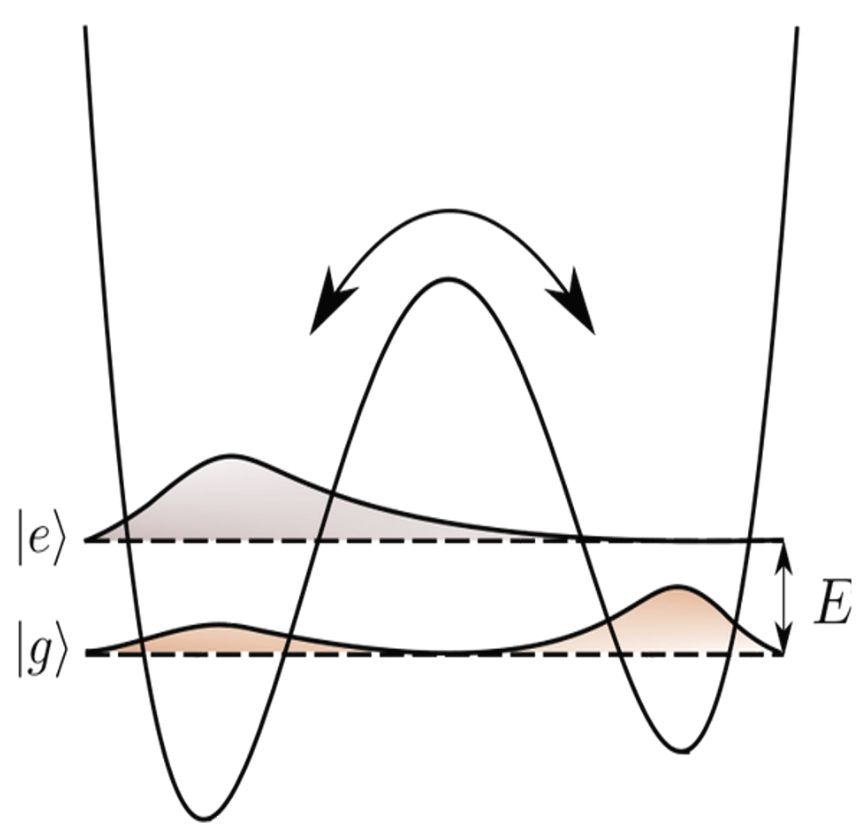 Stratégie du calcul : énergies
Calcul des niveaux d’énergie dans l’approximation de  Born-Oppenheimer
Opérateur d’énergie cinétique

 (Brocks, van der Avoird, Sutclife, Tennyson)
Fonction énergie potentielle

Surfaces ab initio, IA
Construction de la matrice Hamiltonienne
Opérateur Hamiltonien
H
Choix des fonctions de base
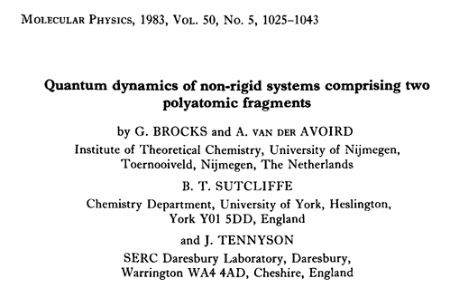 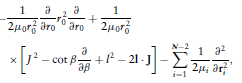 Calcul variationnel (méthodes directes & itératives)
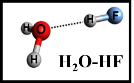 Valeurs propres 
Vecteurs propres

           attributions
Illustration :
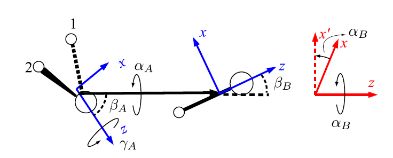 R2A
R1A
ro
MFB
R1B
MFA
Repères utilisés : 
Repère du laboratoire (SF)
Repère du dimère (DF)
Repères moléculaires associés à chaque monomère (MFA, MFB)
JSM Grenoble 2025
11
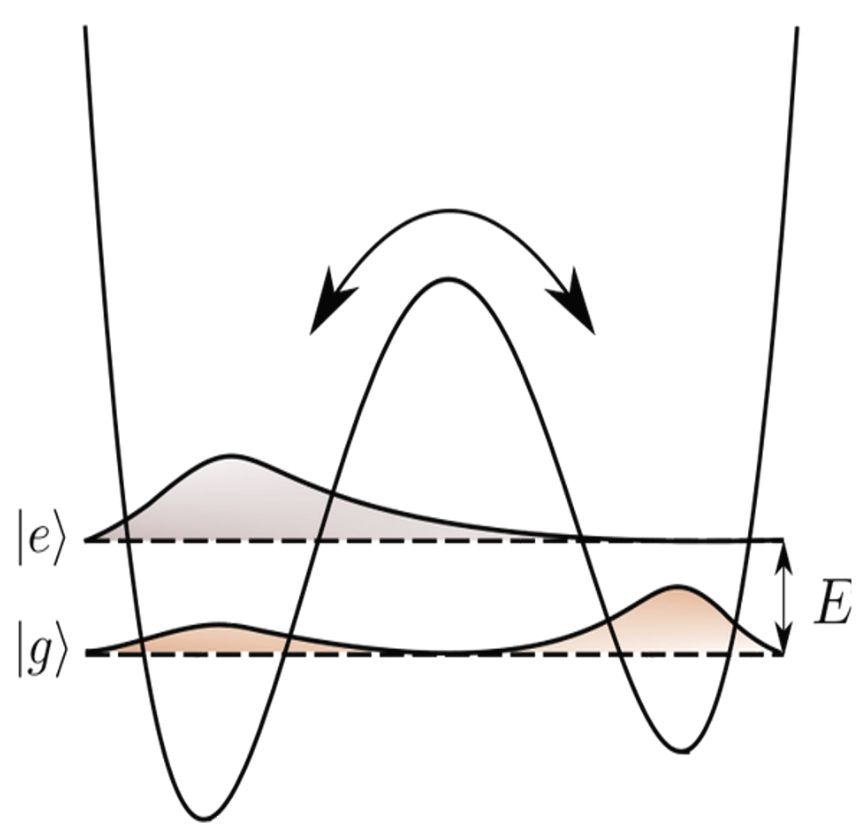 Stratégie du calcul : énergies
Calcul des niveaux d’énergie
Opérateur d’énergie cinétique

      (Brocks et al.)
Fonction énergie potentielle

Surfaces ab initio, IA
Construction de la matrice Hamiltonienne
Opérateur Hamiltonien
H
Choix des fonctions de base
1.  Calcul des niveaux intermoléculaires               
          (approximation des monomères rigides)
Base non contractée ( diagonalisation dans la base primitive)
Résolution : on retient un nombre limité de vecteurs propres (colonnes) en utilisant un cut-off sur les énergies
…
 diagonalisation dans  la base contractée
…
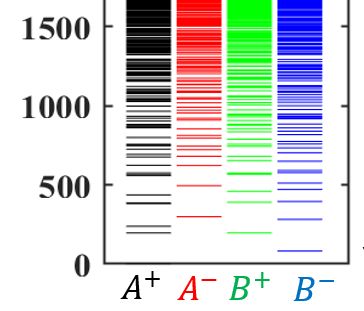 M << N
…
JSM Grenoble 2025
12
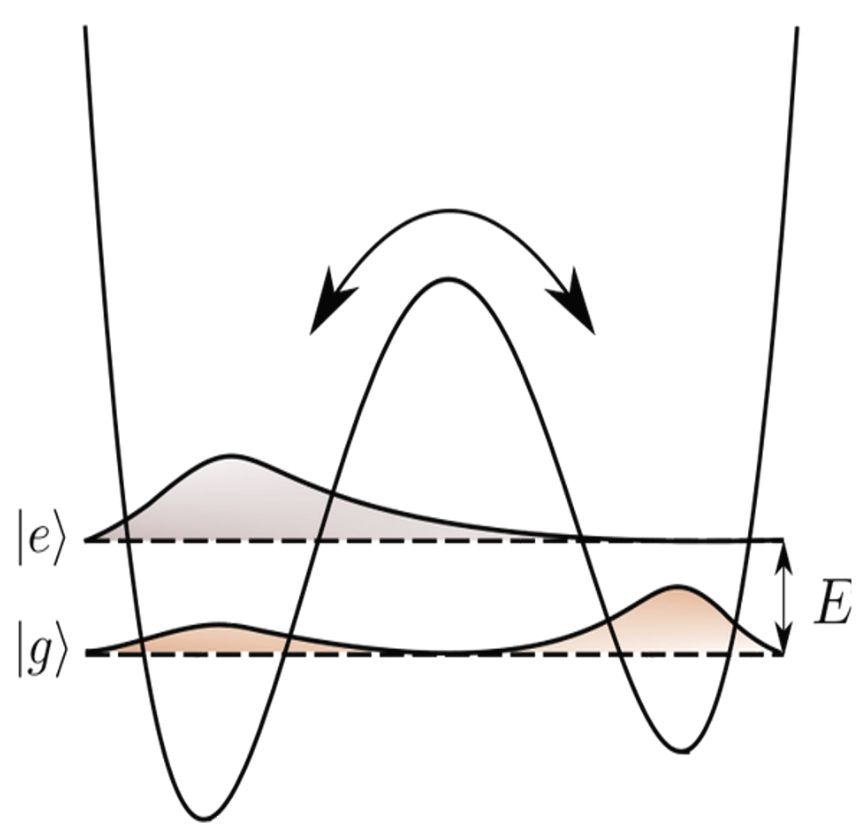 Convergence des niveaux intra et intermoléculaires
H2O-HCl
H2O-HF
Niveaux Intermoléculaires (< 600 cm-1)
Niveaux Intermoléculaires (< 800 cm-1)
Niveaux Intramoléculaires
Niveaux Intramoléculaires
Pas assez de fonctions  couplages mal décrits
Bandes fondamentales
Bandes fondamentales
liaison hydrogène  H2O-HF   >>   liaison hydrogène H2O-HCl
JSM Grenoble 2025
13
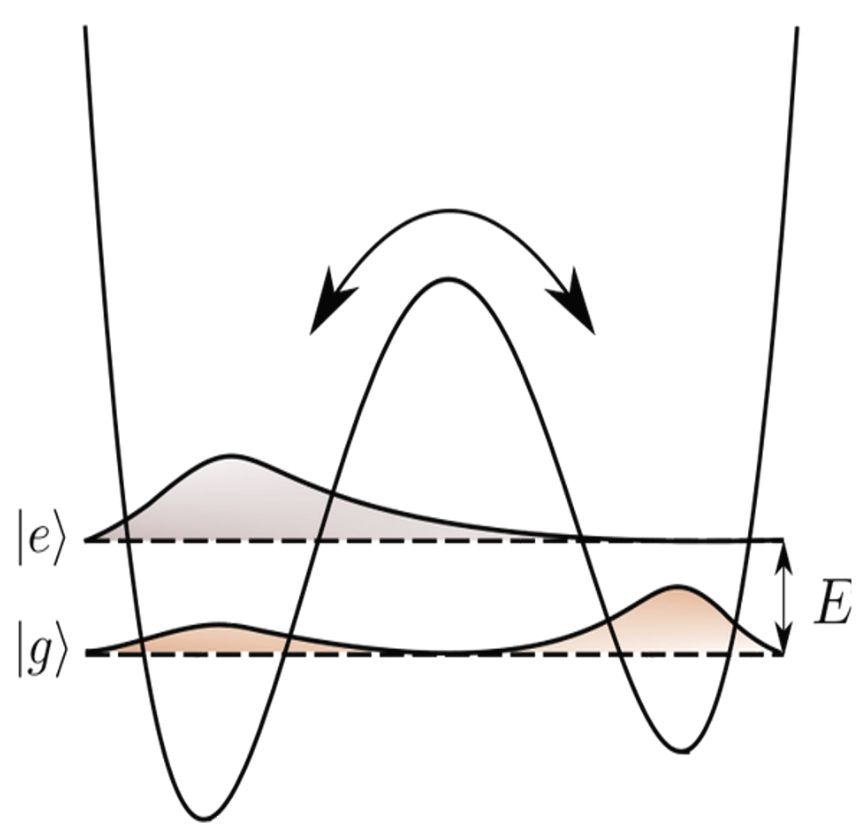 Stratégie du calcul : intensités
Calcul des intensités
Boltzmann, fonction partition, température, spin nucléaires
Diagonalisation 
de la matrice H
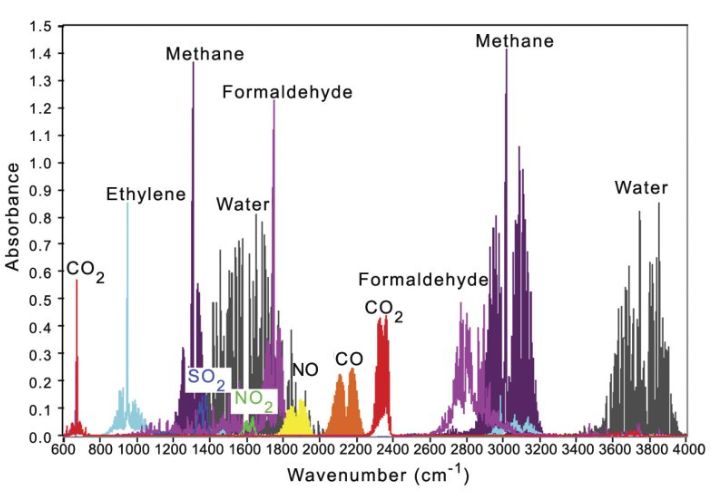 Surface de moment dipolaire
Vecteurs propres
Spectre
Attributions des transitions rovibrationnelles
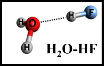 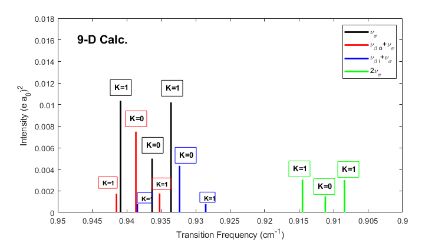 JSM Grenoble 2025
14
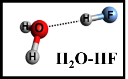 Etude du dimère H2O-HF
2 configurations d’équilibre équivalentes et un point stationnaire avec une configuration plane à 108.4 cm-1 ,
       la dissociation est à 3005.5 cm-1
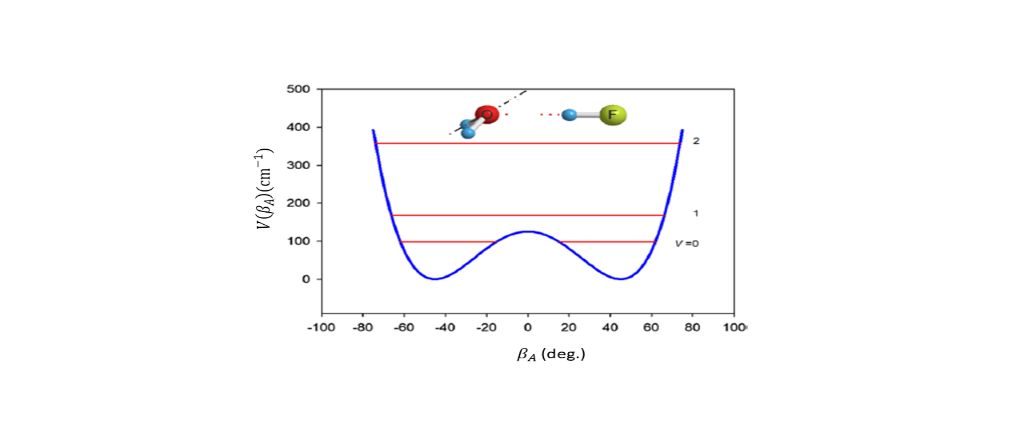 Configuration plane (C2v)
Configuration d’équilibre (Cs)
C2v
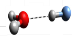 Cs
Cs
108.4 cm-1
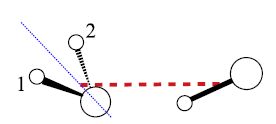 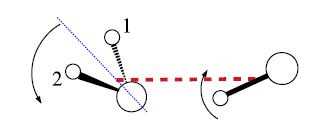 5 modes de vibration intermoléculaires :
Calc.
590.9 cm-1
199.9 cm-1
706.5 cm-1
76.4 cm-1
204.5 cm-1
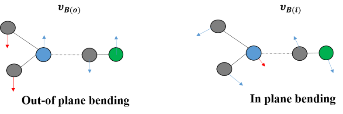 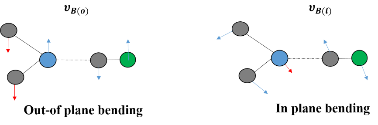 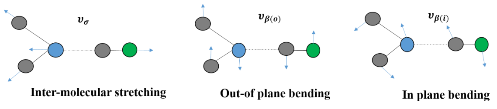 Obs.
176 ± 15
666± 30
157 ± 10
64 ± 10
696 ± 30
Kisiel et al. 1982
Proc. R. Soc. Lond.  A 381,419-442
H2O-HF
JSM Grenoble 2025
15
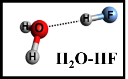 Description des 9 modes de vibration
5 modes de vibration intermoléculaires
4 modes de vibration intramoléculaires
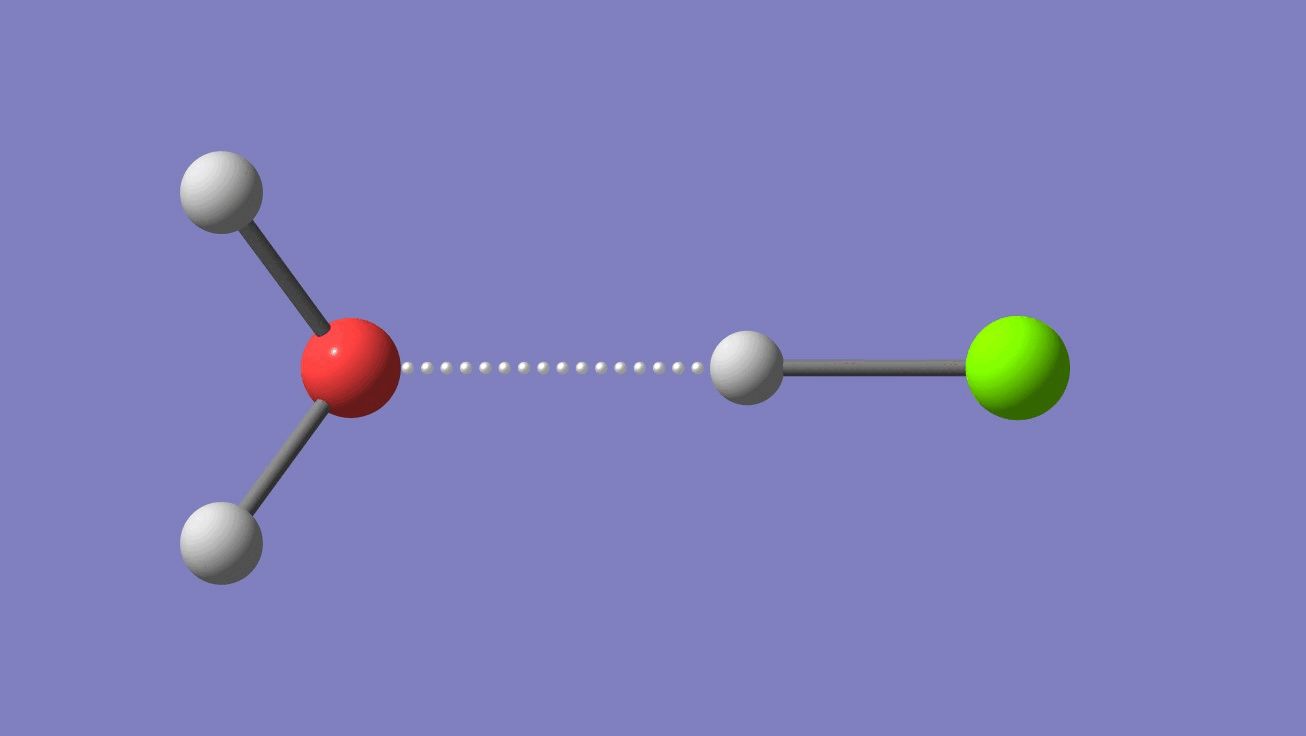 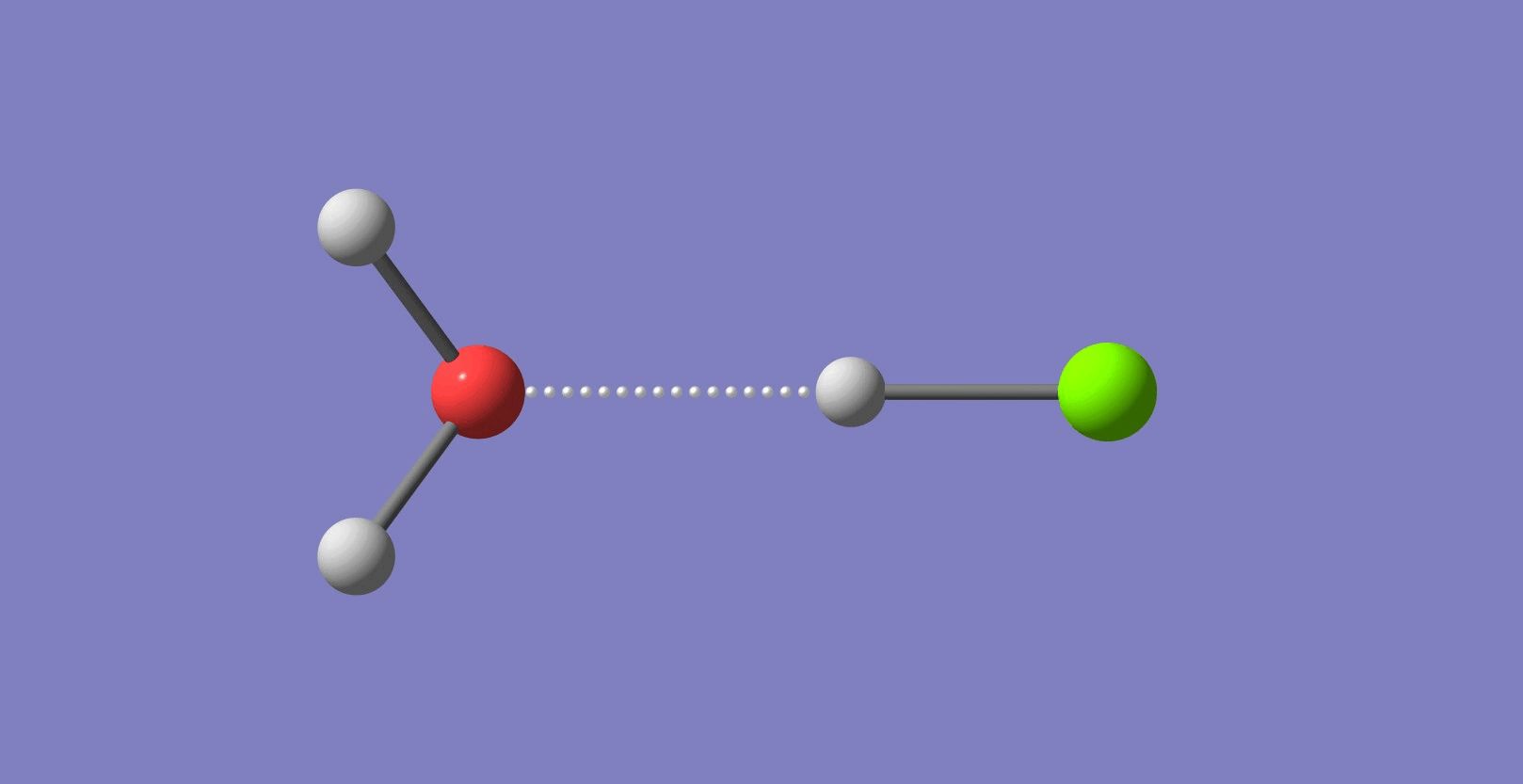 H2O
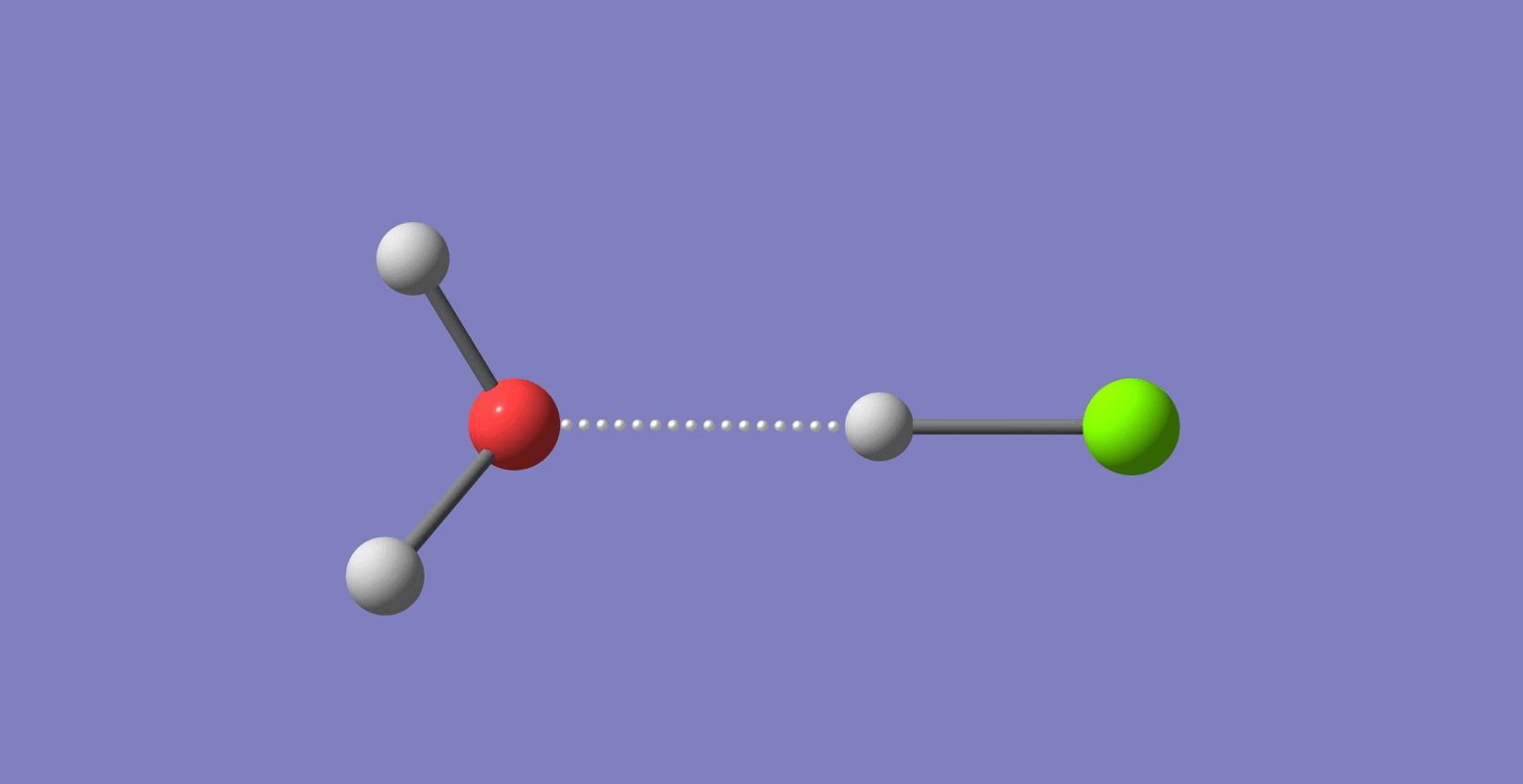 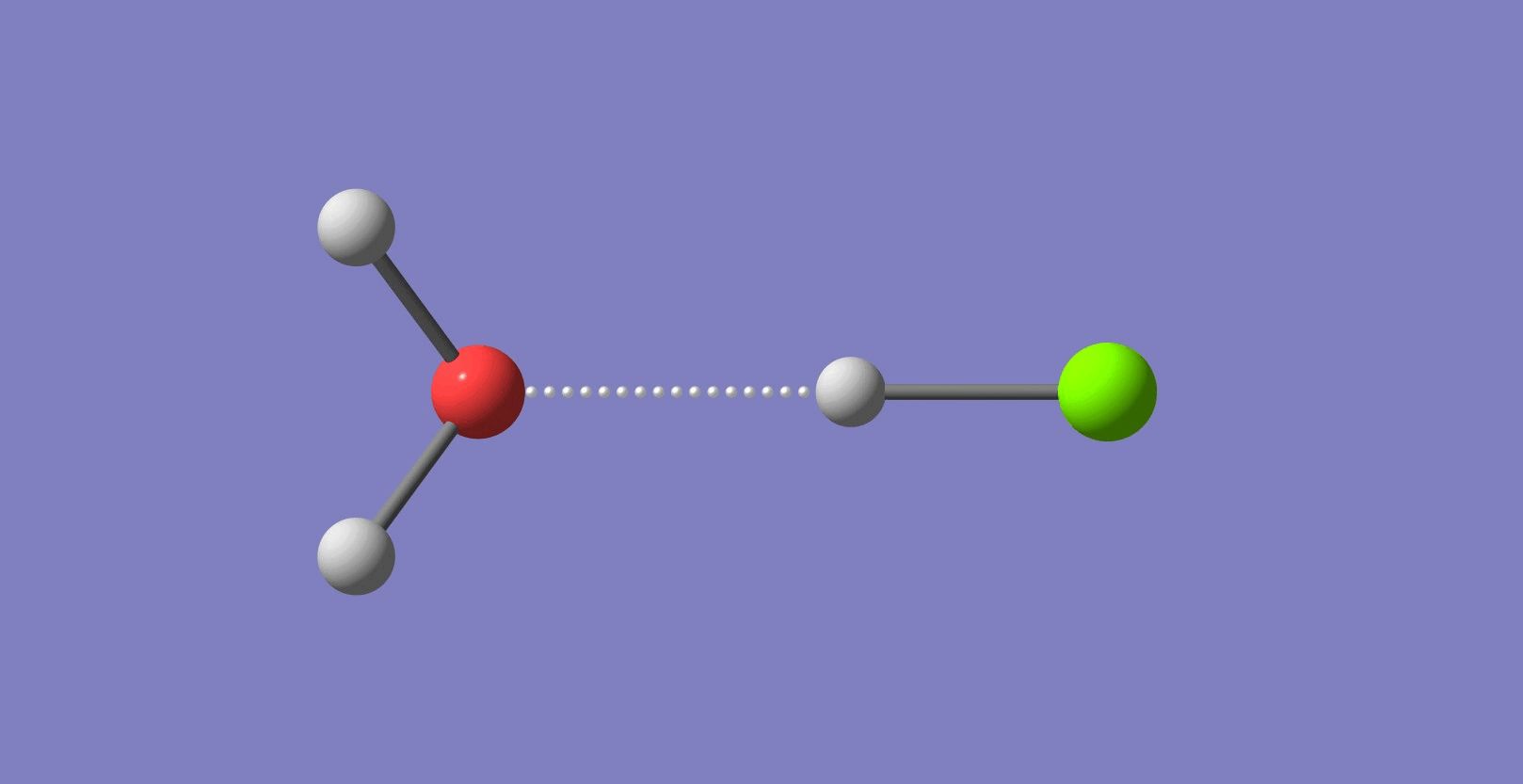 H2O
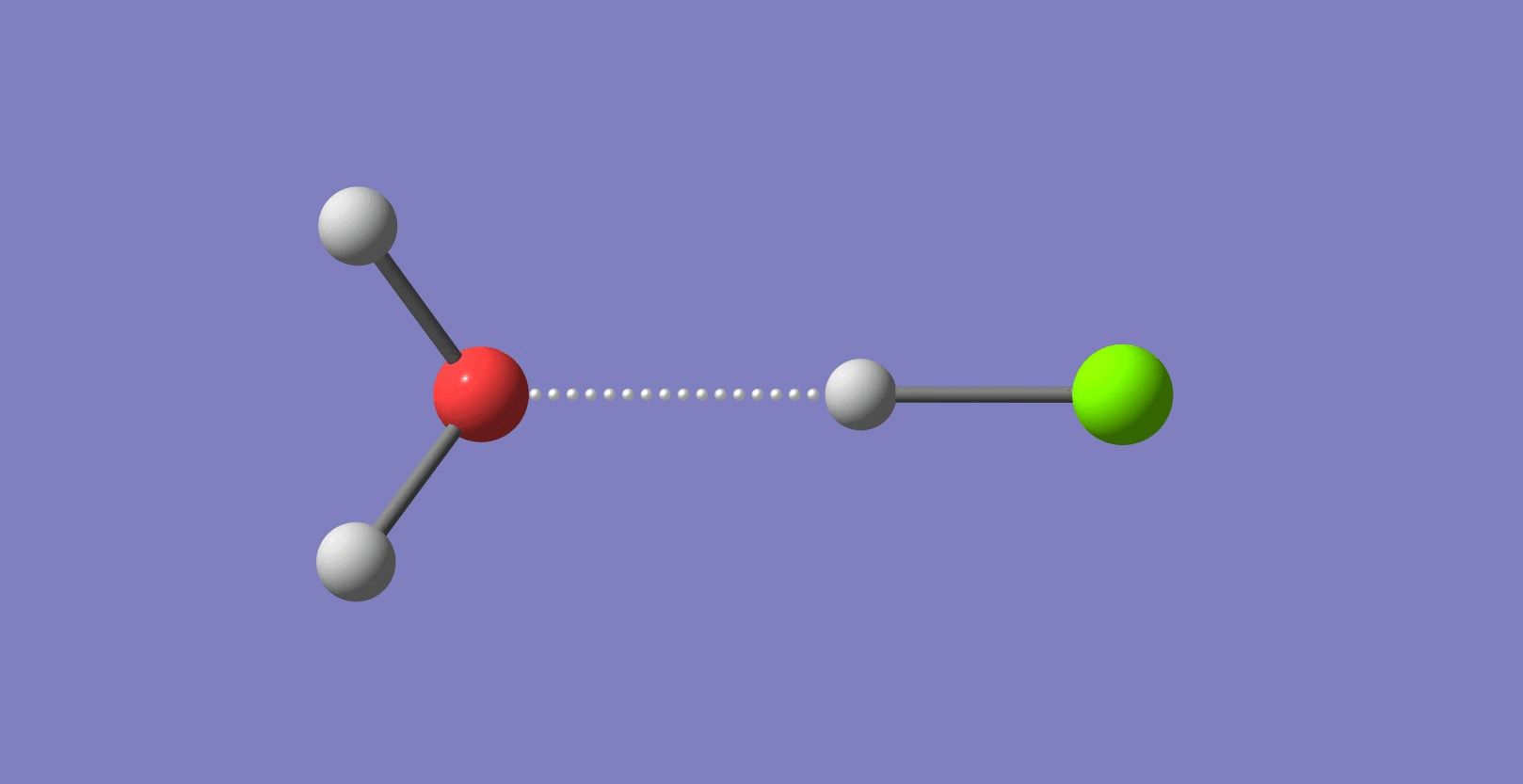 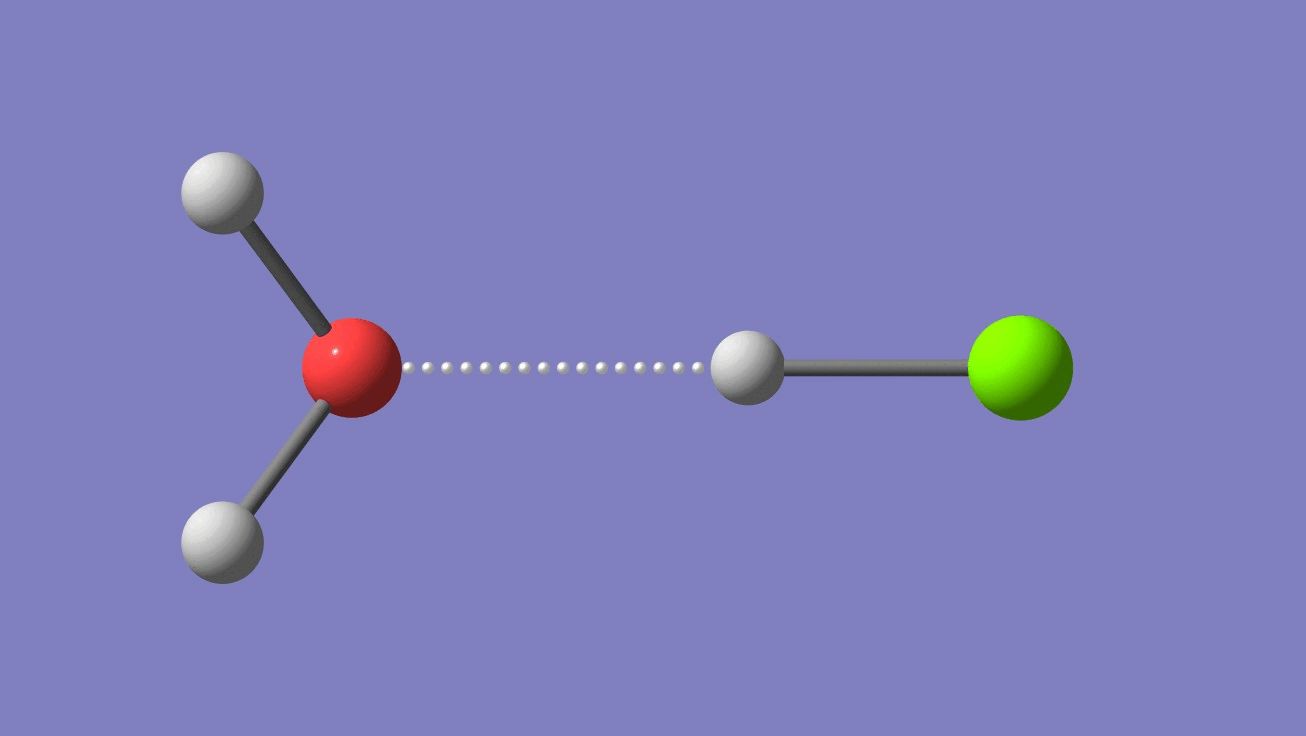 H2O
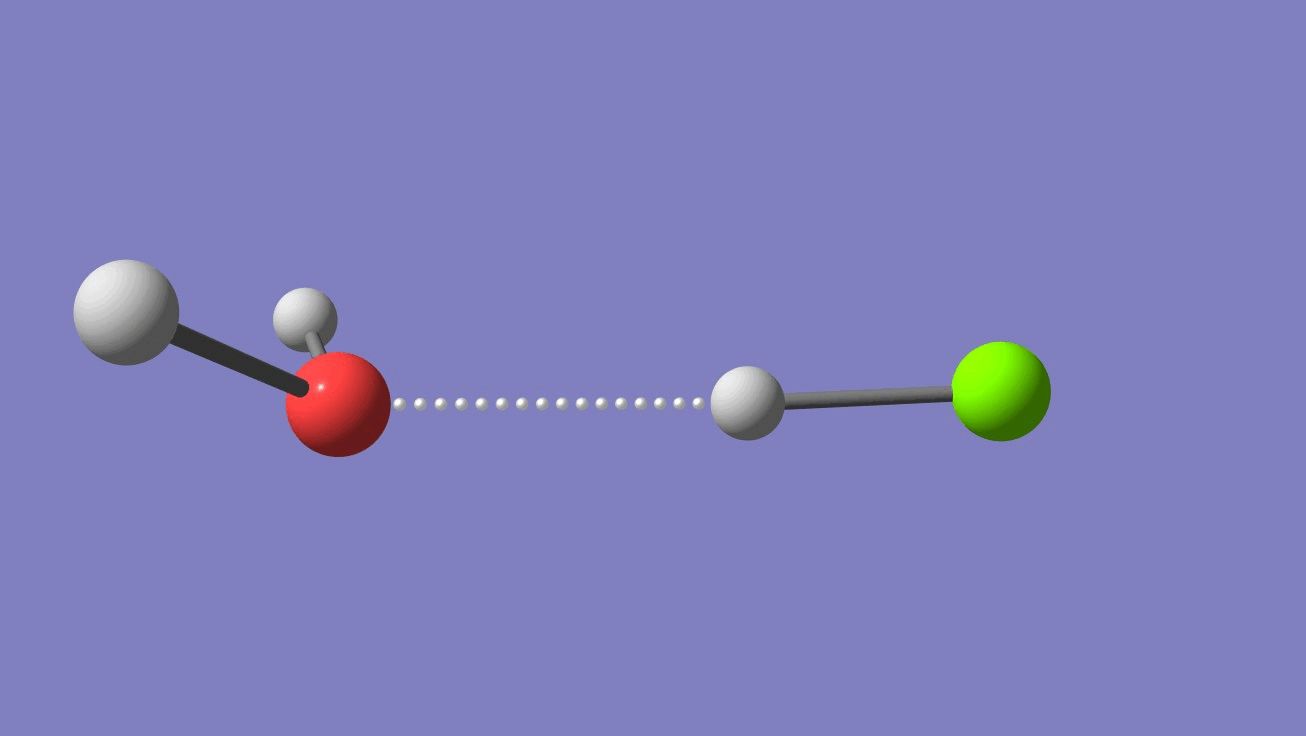 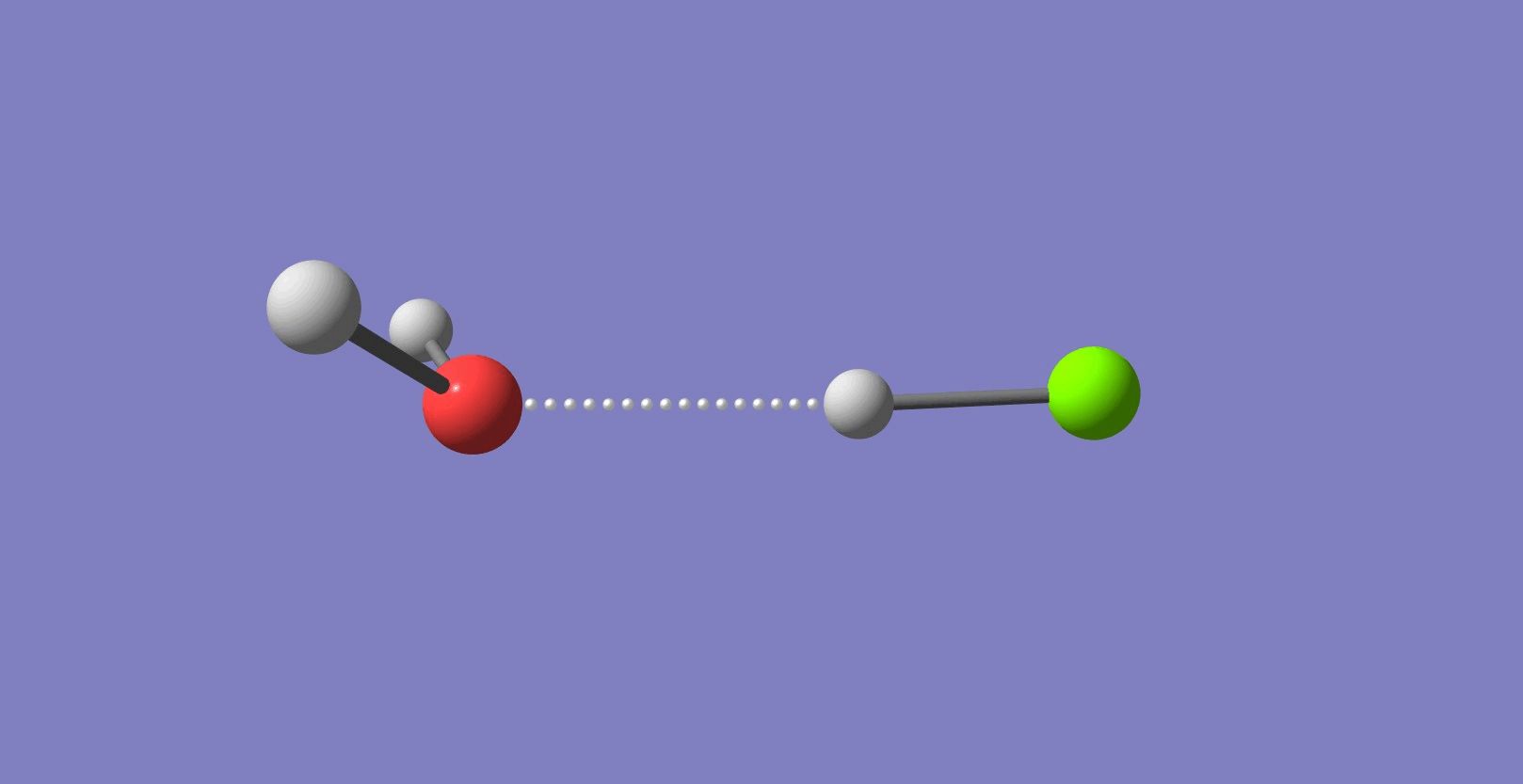 HF
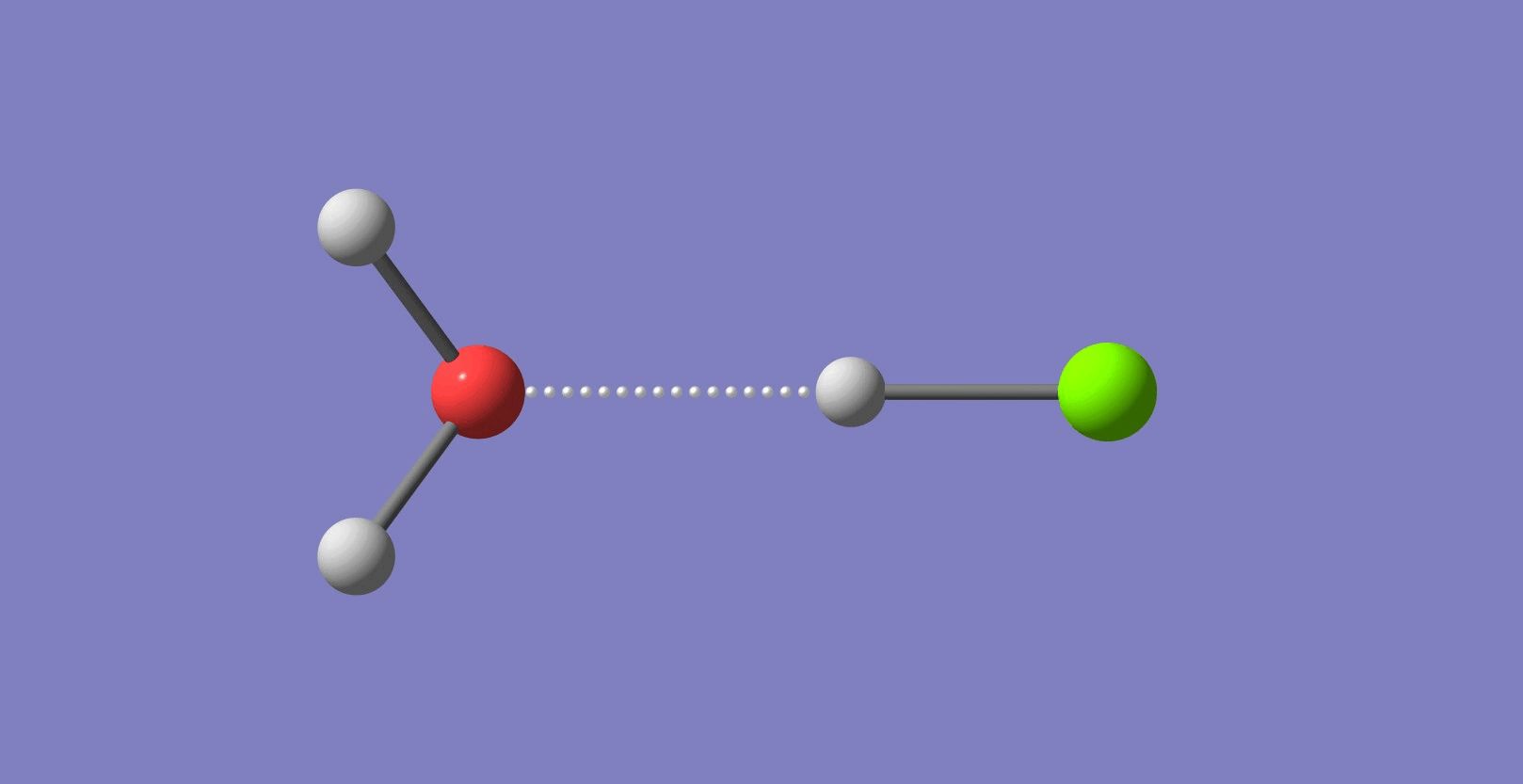 H2O-HF
JSM Grenoble 2025
16
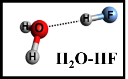 Calcul 5-D  versus calcul 9-D
5-D
5-D
9-D
9-D
-3
745
20
733
730
725
15
718
14
706
703
692
688
12
12
661
676
649
9
632
7
623
597
595
20
590
591
575
577
14
11
574
Fort couplage entre les coordonnées inter et intramoléculaires !
563
10
-0.3
522
559
559
511
6
477
4
471
440
436
401
15
-5
392
395
386
390
10
382
-0.4
-2,5
282
238
235
282
200
196
4
81
76
5
0
0
0
0
H2O-HF
JSM Grenoble 2025
17
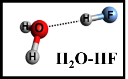 Améliorations des résultats avec le modèle 9-D
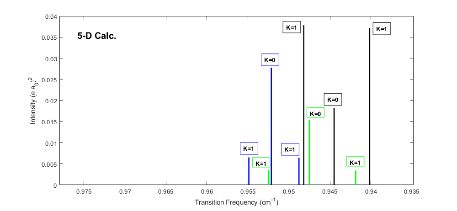 5-D Calc.
Obs. – Calc.5D  : ~ 0.0163 cm-1
Calc5D. Viglaska et al., 
J. Mol. Spectrosc. 384(2022) 111587
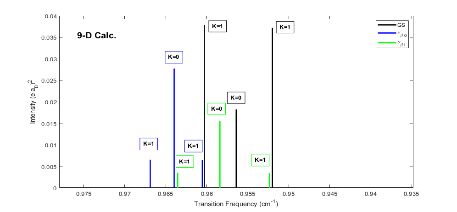 9-D Calc.
Obs. – Calc.9D  : ~ 0.0044 cm-1
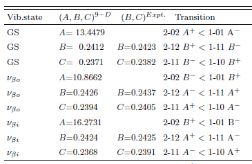 GS-GS
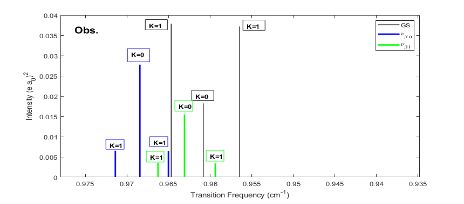 Obs.
Obs. Bevan et al., 
Proc. R. Soc.  Lond. A. 1980,372,441-451
Intensités sont calculées dans l’approximation des monomères rigides (en considérant le moment dipolaire permanent de H2O et HF)
H2O-HF
JSM Grenoble 2025
18
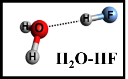 Améliorations des résultats avec le modèle 9-D
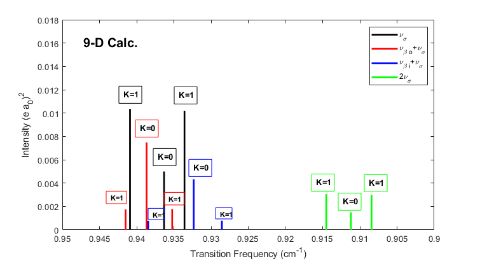 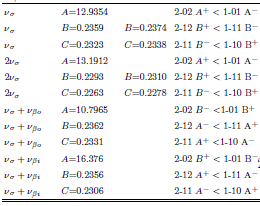 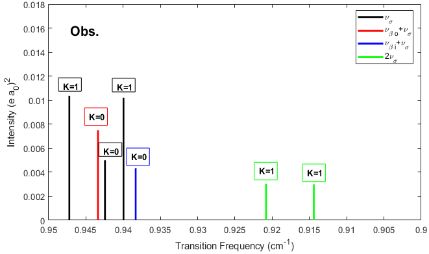 Obs. – Calc.5D  : ~ 0.02 cm-1
Obs. – Calc.9D  : ~ 0.006 cm-1
Obs. Bevan et al., 
Proc. R. Soc.  Lond. A. 1980,372,441-451
Intensités sont calculées dans l’approximation des monomères rigides (en considérant le moment dipolaire permanent de H2O et HF)
H2O-HF
JSM Grenoble 2025
19
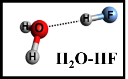 Calcul versus Expérience
Possibles erreurs d’attributions dans la littérature ?
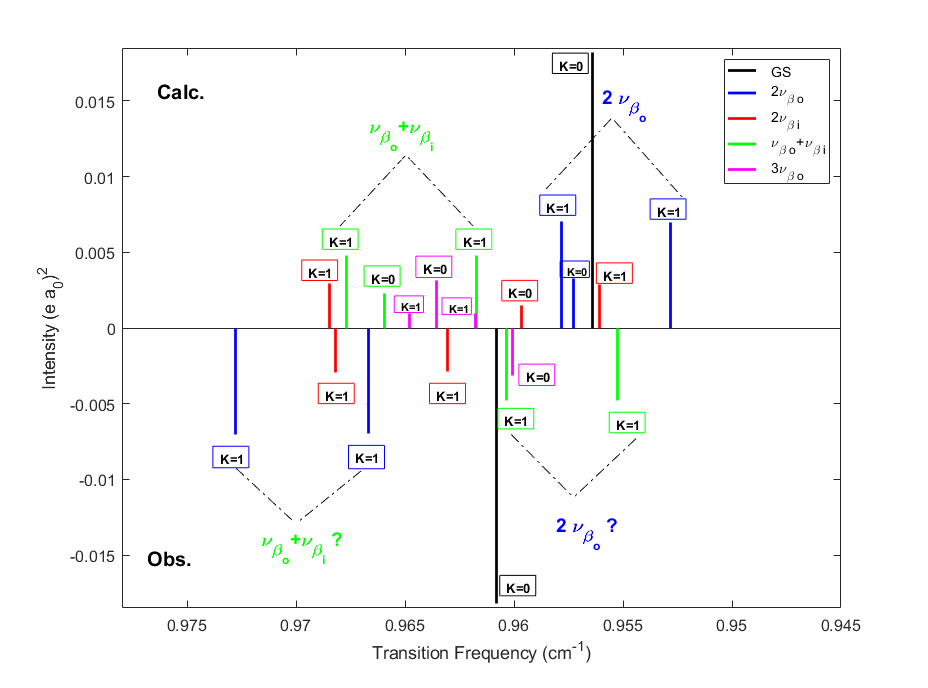 H2O-HF
JSM Grenoble 2025
20
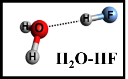 Modes intramoléculaires – déplacements vibrationnels
Calc.(3-D) et (1-D)
H2O et HF
Calc. (9-D)  
   Dimère
HF
4003.35*
R.K. Thomas, 1975
Proc. R. Soc. Lond.  A,344,579-592
-347.5
Bulychev et al. 2005
PCCP 2005, 7,2266-2278
-0.5
3762.86
7.5
3665.69
H2O
4.9
1595.67
R.K. Thomas, 1975
Proc. R. Soc. Lond.  A,344,579-592
* Notre 9-D SEP est moins précise pour les modes intramoléculaires. 
    (erreur de  ~20 cm-1 pour HF  densité faible de points ab initio, précision de l’ajustement)
H2O-HF
JSM Grenoble 2025
21
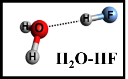 Conclusion & Perspectives
l’approximation des monomères rigides s’avère limitée pour H2O-HF : on doit considérer un calcul incluant tous les degrés de liberté

60 niveaux intermoléculaires et 42 niveaux intra et intermoléculaires attribués

H2O-HF possède une liaison hydrogène plus forte que H2O-HCl  calcul plus lourd

plus de spectres expérimentaux seraient nécessaires
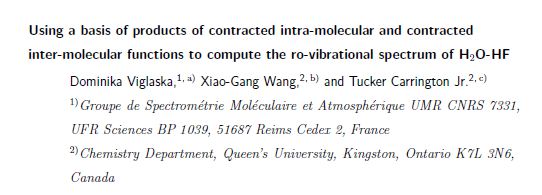 Accepté en février 2025 (J. Chem. Phys.)
Perspectives : 

Projet JCJC ANR :  caractérisation spectrale des dimères : (HF)2, (H2)2, H2O-H2, H2O--N2, 
      H2O--CO2, (H2O)2  pour les applications atmosphériques et planétaires
H2O-HF
JSM Grenoble 2025
22
Merci de votre attention !
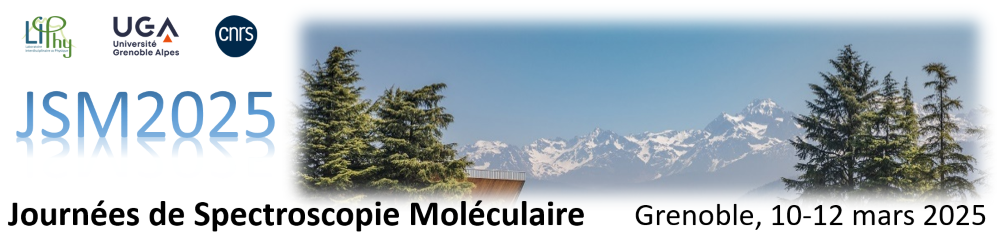 H2O-HF
JSM Grenoble 2025
23